Heaven is a remarkable place (1 Pet. 1:4) 
Heaven is a reserved place (1 Pet. 1:4-5)
You cannot go to heaven without a reservation (Rev. 21:27; 20:14-15)
If you have no reservation in heaven, then you have a reservation elsewhere (2 Pet. 2:4, 9, 17; Jude 6, 13)
(Col. 3:1-2; Matt. 6:20; Phil. 3:20-21)
Destination
Eternal Home in Heaven
(Matt. 24:44; 25:13; Jas. 4:14)
Date
Any Day
(Phil. 4:3; Rev. 21:27 + 2 Cor. 5:10; Rev. 20:12)
Your Name
Name
(1 Cor. 6:20; Heb. 9:12; 1 Pet. 1:18-19)
The Blood of Jesus
Payment
(Jas. 4:7; Luke 22:42 + Heb. 5:9; Acts 2:38; Rev. 2:10)
Submit
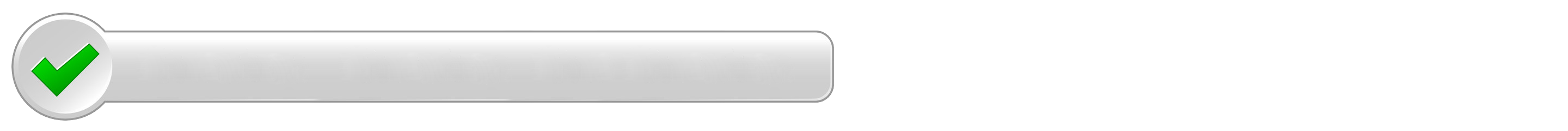 Confirm Your Reservation Every Day!
(2 Tim. 4:7-8)
Guaranteed By the Promise of God (Heb. 6:18-20; Tit. 1:2)
Secured By the Power of God (1 Pet. 1:4-5; Heb. 12:23)
Dependent Upon Your Compliance to God (Matt. 7:21)
Waiting for You, If a Faithful Child of God (2 Cor. 5:1-8)
If you have believed that Jesus is God’s Son (John 3:16)
If you have repented of your sins and turned to God (Acts 17:30)
If you have confessed your faith in Jesus (Romans 10:9-10)
If you have been baptized for the forgiveness of sins (Acts 2:38)
If you are daily confirming your reservation (2 Tim. 4:7-8)